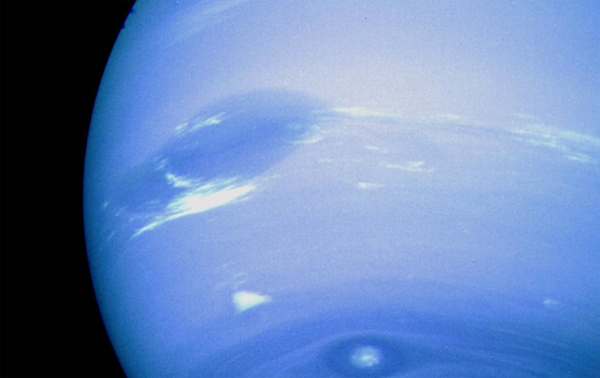 Нептун
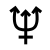 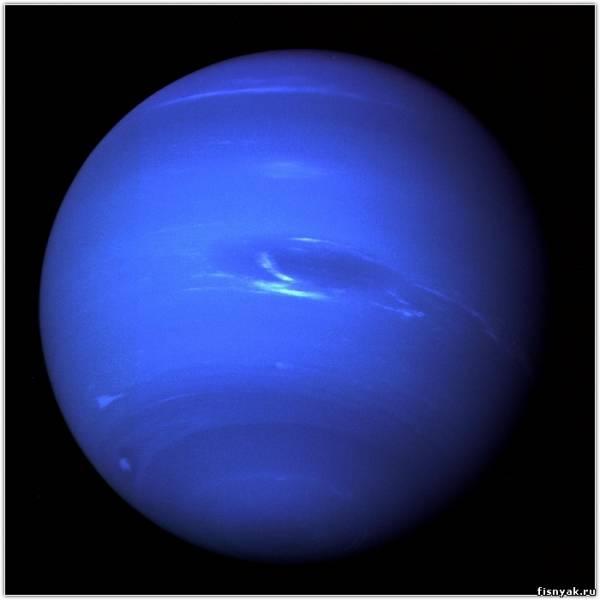 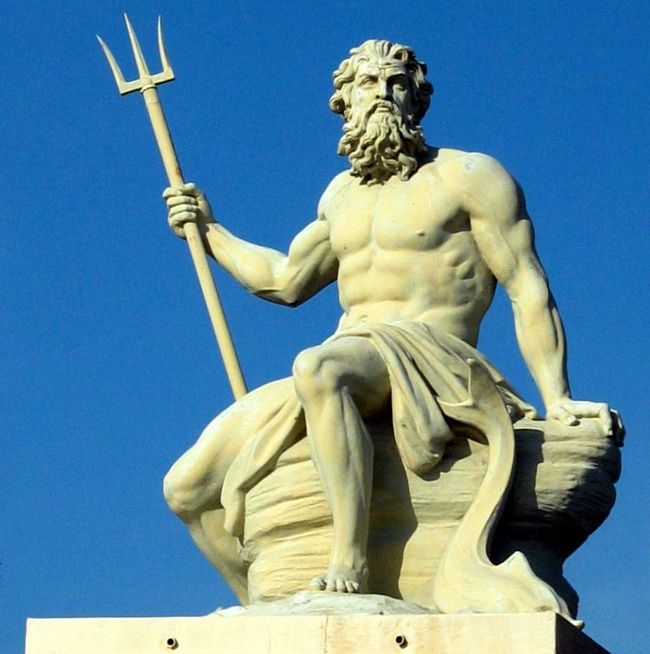 Непту́н — восьмая и самая дальняя планета Солнечной системы. Нептун также является четвёртой по диаметру и третьей по массе планетой. Названа в честь римского бога Нептуна.
Нептун
В
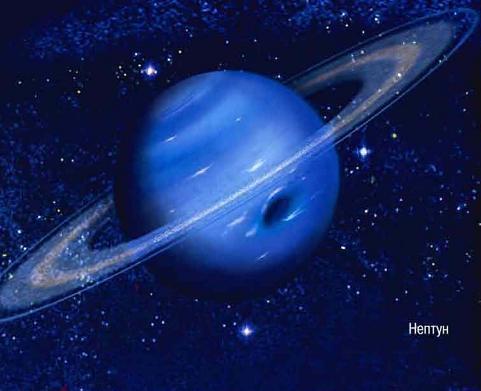 Нептун
Macca:	1*1026кг. (17,2 раз больше массы Земли)
Диаметр:	49500 км. (3,9 раза больше диаметра Земли)
Плотность:	1,77 г/см3
Температура:	-213oC
Длина суток:	17,87 часа
Расстояние от Cолнца(среднее):	30а.е.,то есть 4,5 млрд.км.
Период обращения по орбите(год):	165 лет
Скорость вращения по орбите:	5,4 км/c
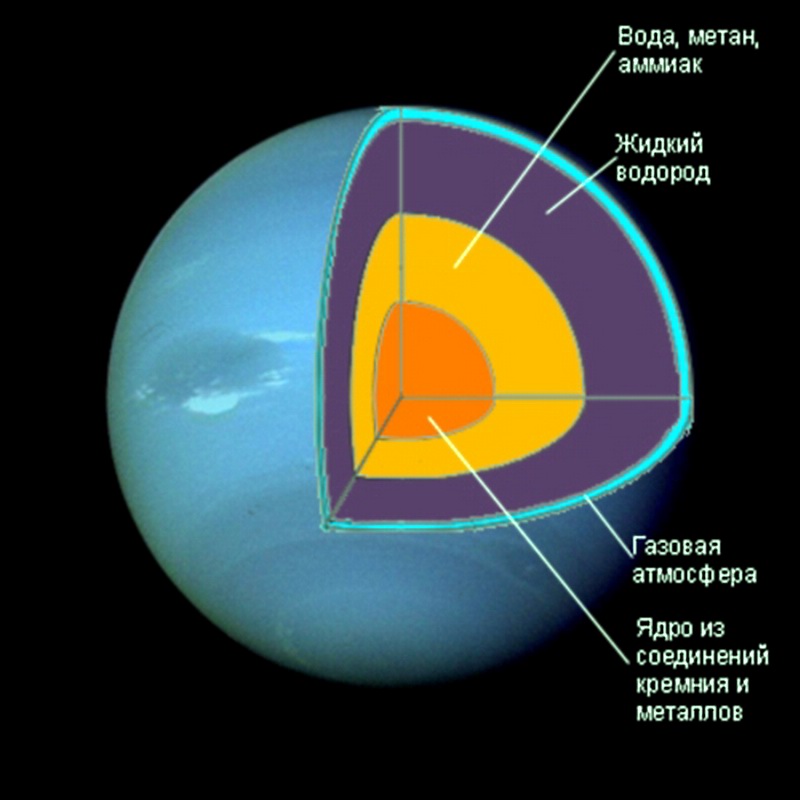 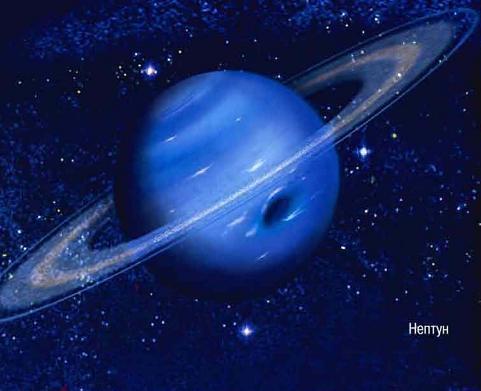 Спутники Нептуна
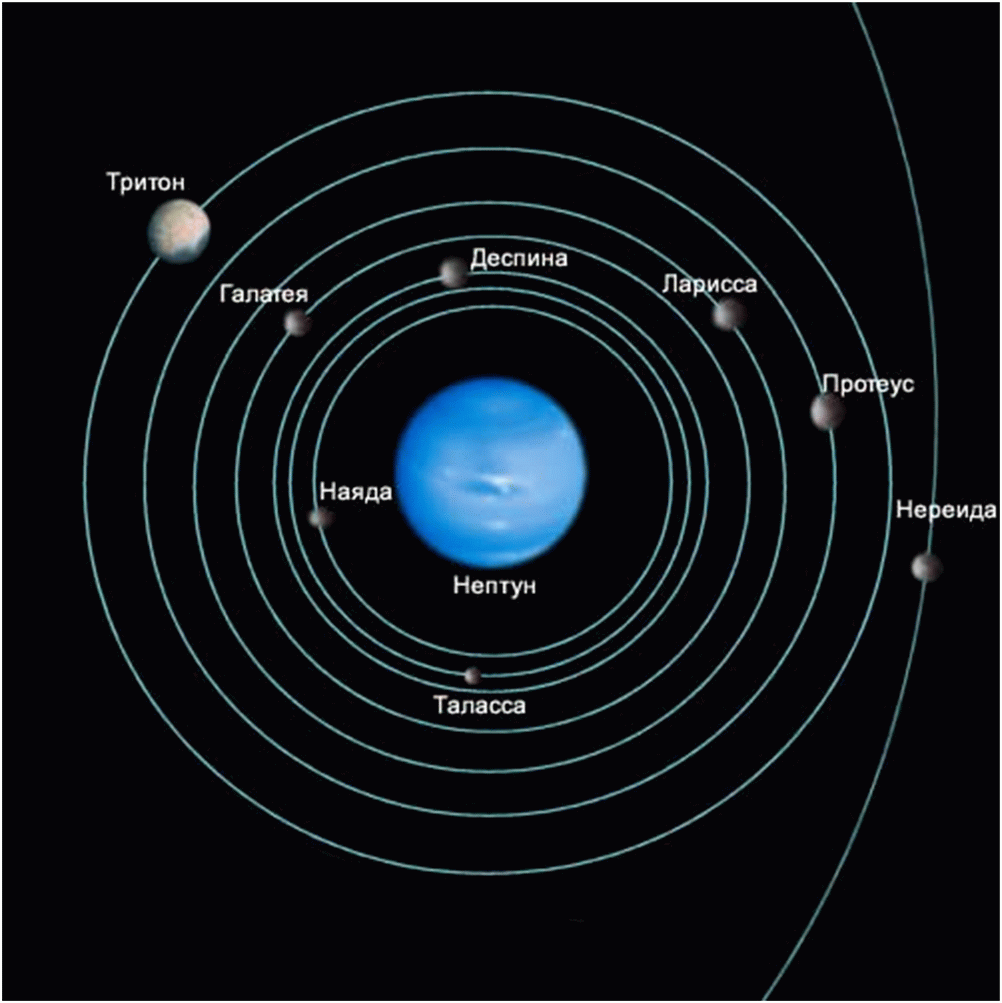 У Нептуна 13 спутников : Тритон, Нереида, Наяда, Таласса, Деспина, Галатея, Ларисса, Протей, Галимеда, Псамафа, Сао, Лаомедея, Несо.
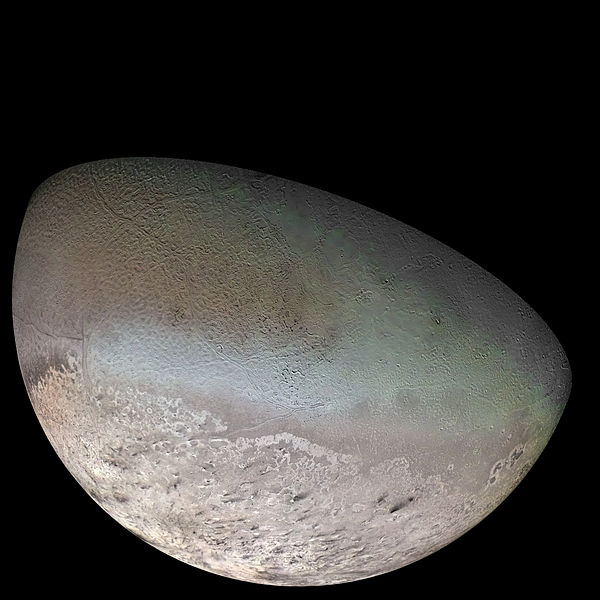 Спутник Нептуна Тритон.
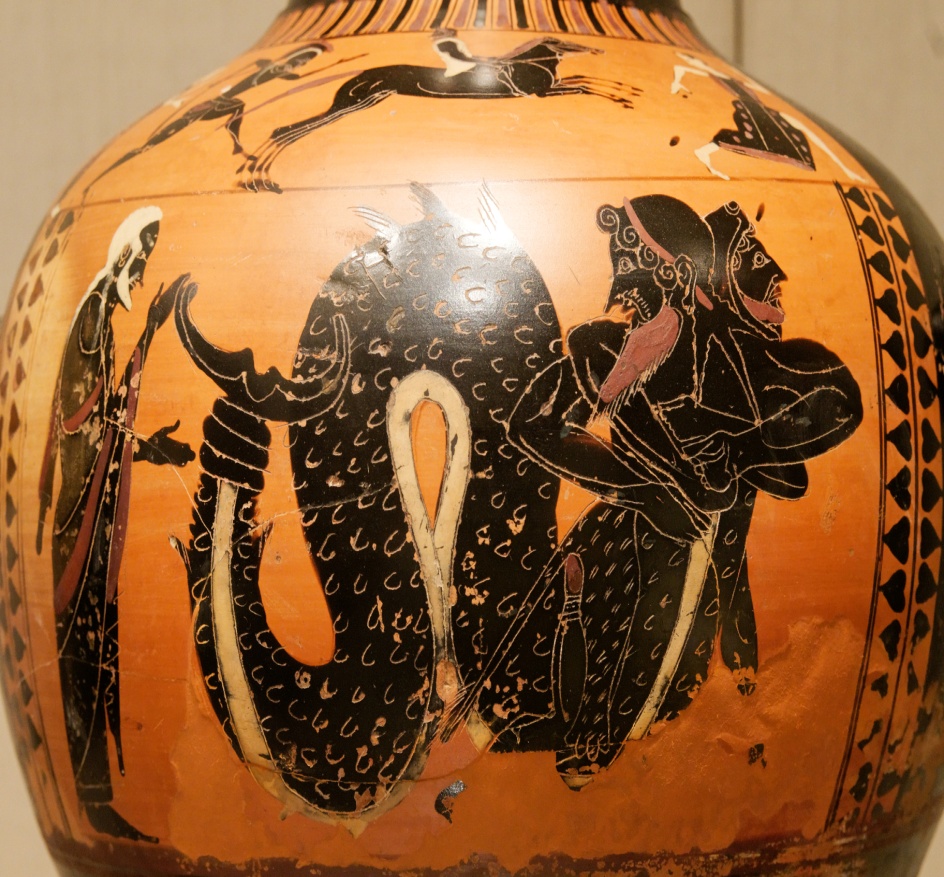 Трито́н -крупнейший спутник Нептуна. Был открыт английским астрономом Уильямом Ласселом в 1846 году, всего через 17 дней после открытия планеты. Назван в честь Тритона — бога морских глубин в греческой мифологии.
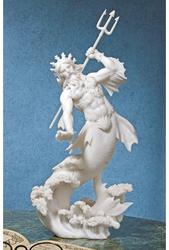 Древнегреческая ваза
Тритон
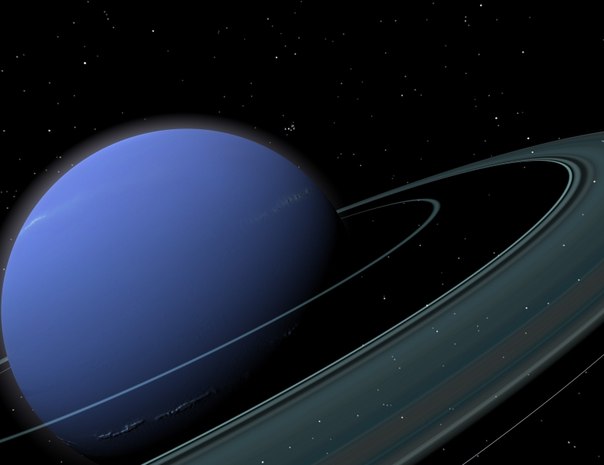 Спутники открытые в 1949 г.
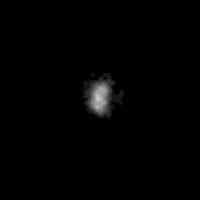 В 1949 году был открыт спутник Нептуна который называется Нереида.
Нереида фотография
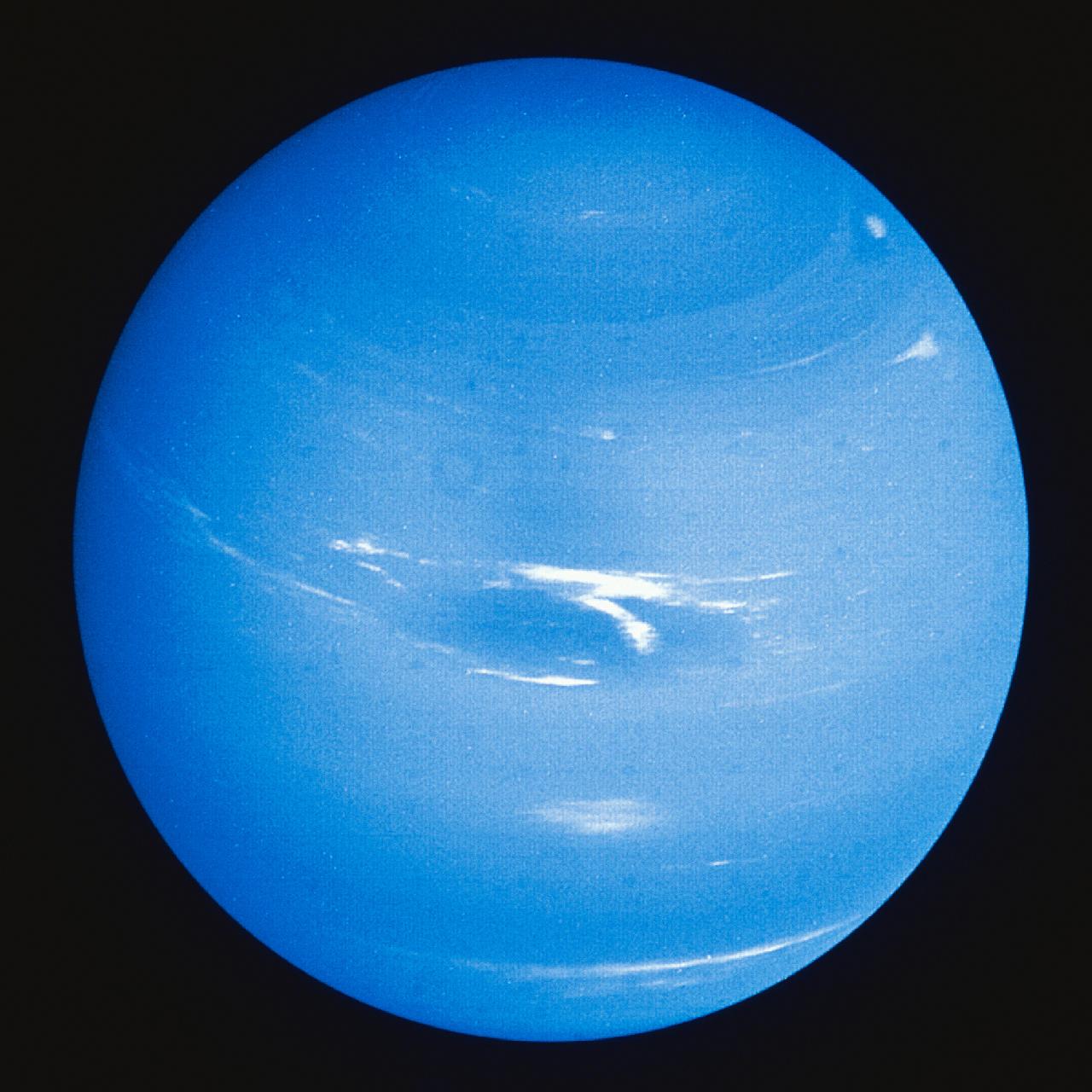 Спутники открытые в 1989 г.
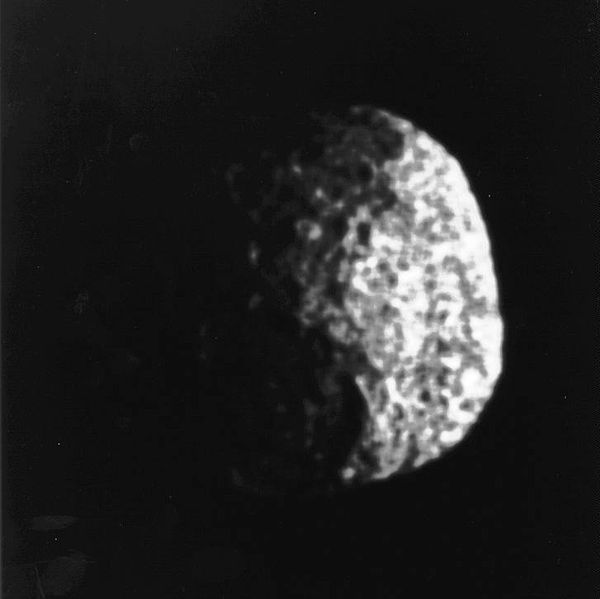 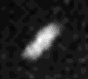 В 1989 году были открыты спутники Нептуна: Протей, Наяда, Таласса, Деспина, Галатея.
Наяда
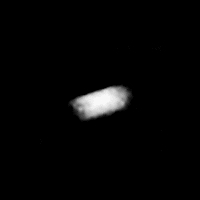 Протей
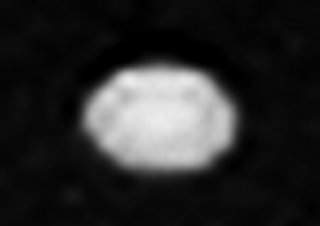 Галатея
Деспина
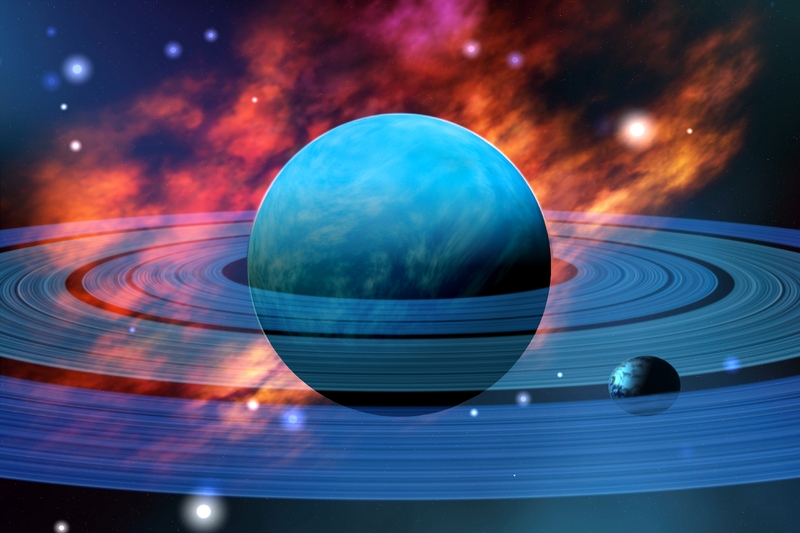 Спутники открытые в 1981 г.
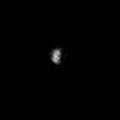 В 1981 году был открыт спутник Ларисса.
Ларисса
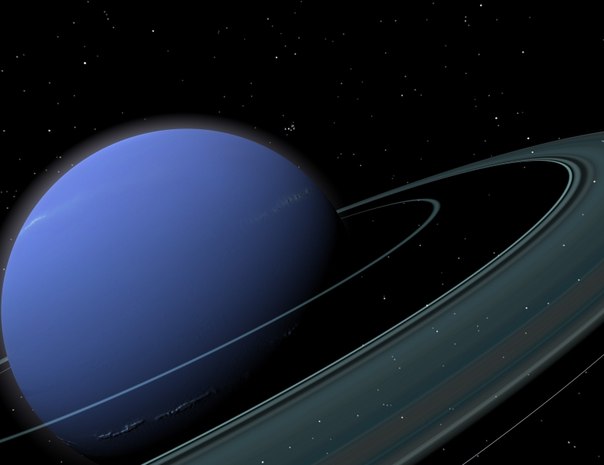 Спутники открытые в 2002 г.
В 2002 было открыто 4 спутника: Галимеда, Сао, Лаомедея и Несо.
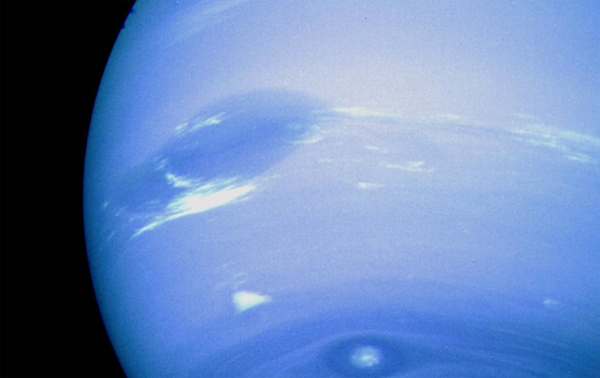 Спутники открытые в 2003 г.
И последний спутник Нептуна это Псамафа который был открыт в 2003 году.
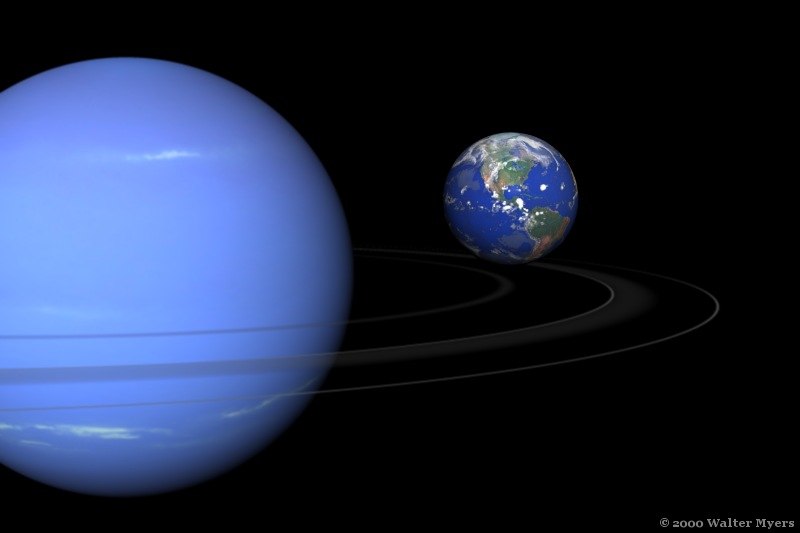 Спасибо за внимание 
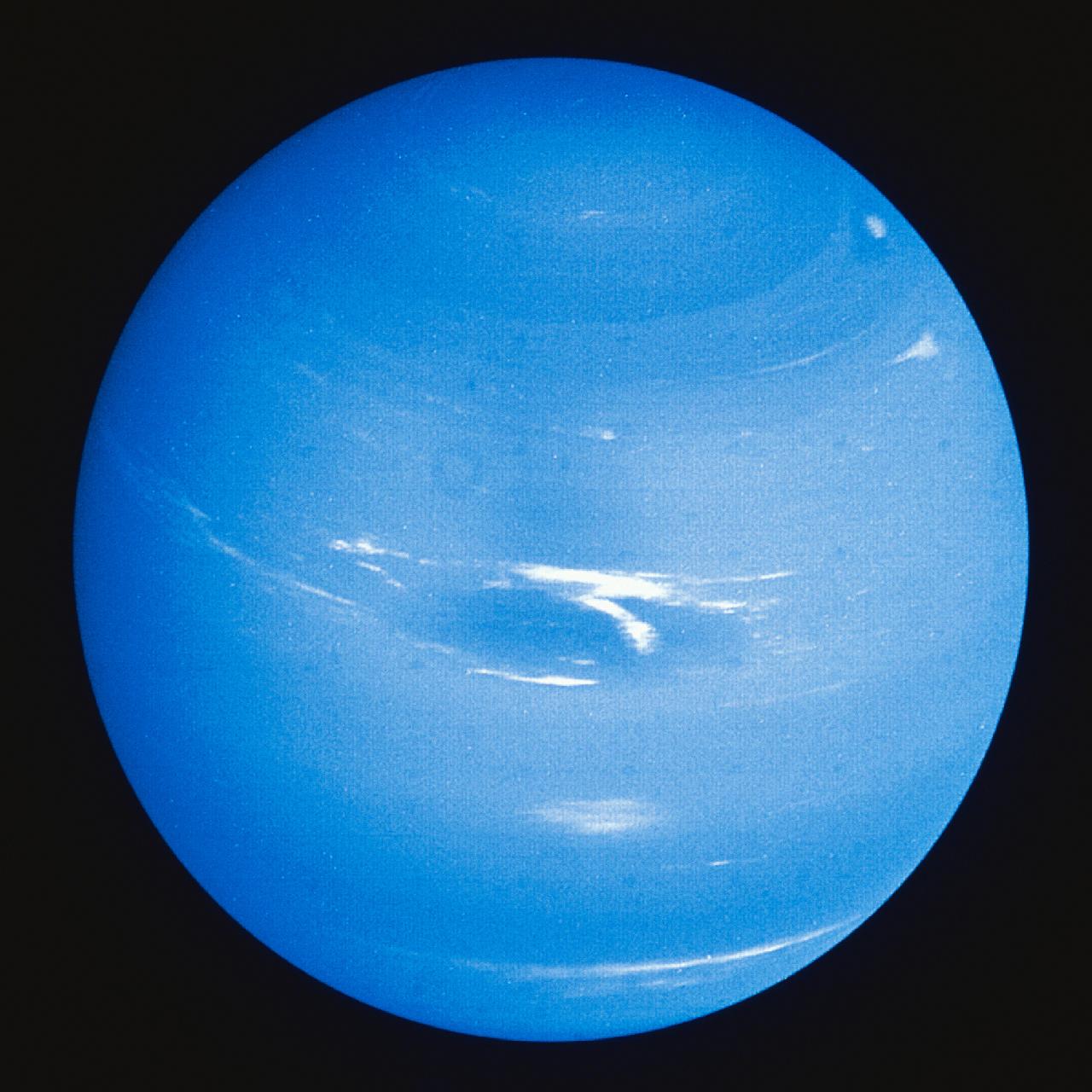 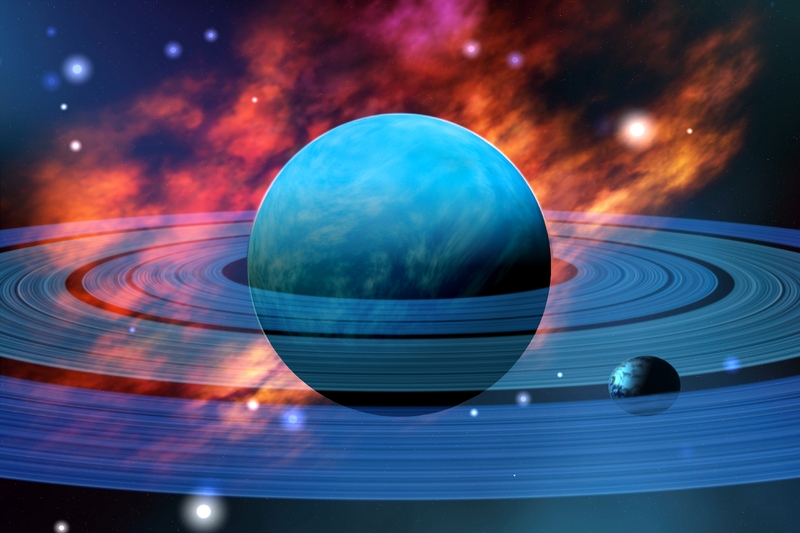